Motion Words: Efficient and EffectiveRepresentation of Motion Capture Data
Petra Budíková, Vlastislav Dohnal, Jan Sedmidubský, Pavel Zezula
Outline
WHY motion words?
Challenges of motion data processing
Limitations of existing approaches
Inspiration from related fields

HOW can motions be represented by motion words?
Overview of our approach
Discussion of individual steps
Preliminary results
WHY motion words?
Motion capture (MoCap) data
Continuous spatio-temporal characteristics of a human motion simplified into a discrete sequence of 3D skeletons





Many application domains: computer animation, medicine, sports, …
Standard motion analysis operations: classification, subsequence search, semantic annotation
Common task: determining similarity of two motion sequences
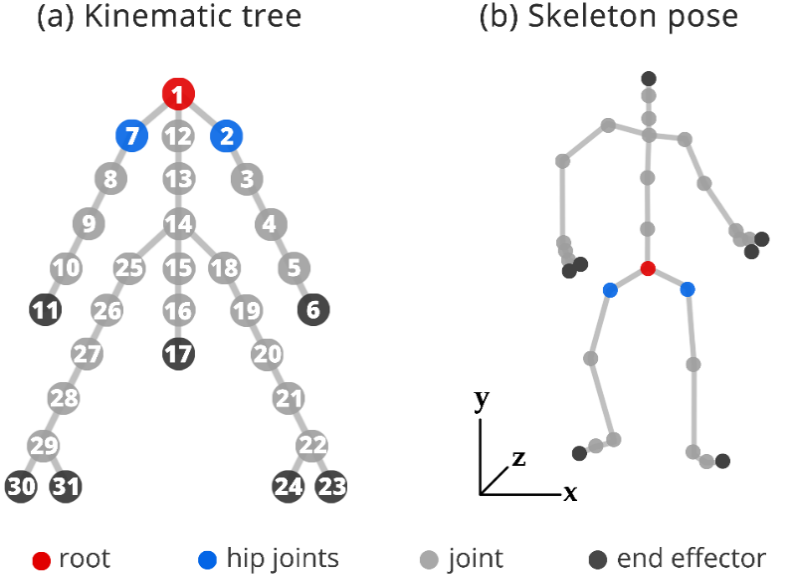 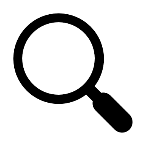 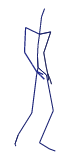 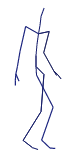 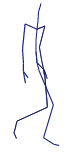 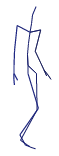 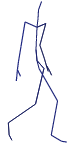 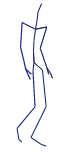 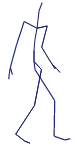 Evaluating motion similarity
State-of-the-art: features trained for whole actions







Advantages:
High-precision neural networks can be trained
Suitable for action recognition
Disadvantages: 
Limited applicability e.g. for subsequence search
Typically works for a limited range of segment sizes
High memory requirements (data replication) and retrieval costs
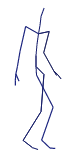 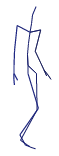 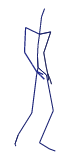 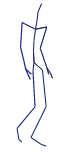 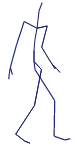 <0, 0, 5.2, 8.1, 0, 2.3, -1.1, 0, …>, ….
raw MoCap data
Action-sized segments
High-dimensional segment features
similarity of two motion sequences = similarity of the respective two features
Evaluating motion similarity (cont.)
Alternative: motion word approach







Expected advantages:
Applicable to a wide range of MoCap processing tasks
Applicable for comparing motion sequences of any size
Compact motion representation, lower memory requirements 
Efficient text-processing methods can be applied for indexing and retrieval
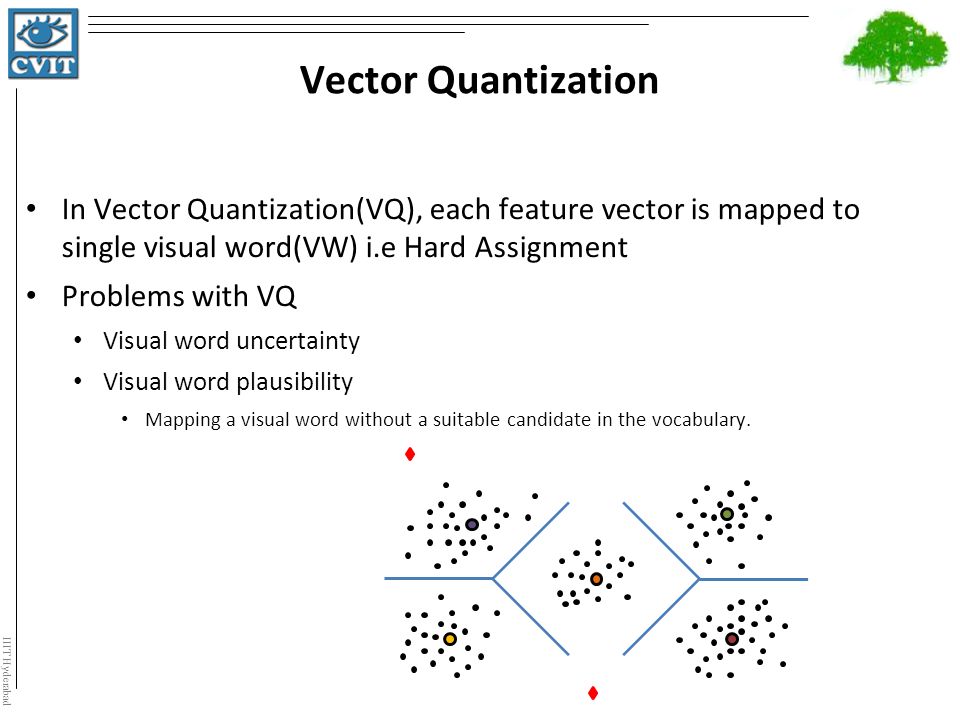 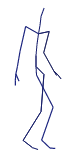 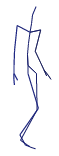 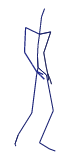 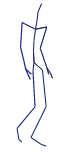 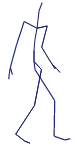 ABC MOP …
<4.3,…>, <0.5,…>; …
Low-dimensional 
motion words
High-dimensional 
segment features
raw MoCap data
Short segments
similarity of two motion sequences = similarity of the sequences of motion words
Inspiration: visual words
Around 2000, local image descriptors were very popular for image retrieval
Effective, but not efficient: a high number (500-3000) of high-dimensional (128 for SIFT) features per single image!

Josef Sivic, Andrew Zisserman: Video Google: A Text Retrieval Approach to Object Matching in Videos. ICCV 2003.
Use clustering to quantize feature descriptors into visual words
Apply text-processing techniques
Many following works:
Feature quantization:
Trying to overcome efficiency problems: 
hierarchical k-means,  approximate k-means, randomized methods
Trying to minimize “border problems”: 
Fuzzy clustering (weighted combination of several visual words for each feature)
Consensus clustering (multiple visual vocabularies, different levels of consensus)
Spatial verification of candidates
p3
a
b
p1
p2
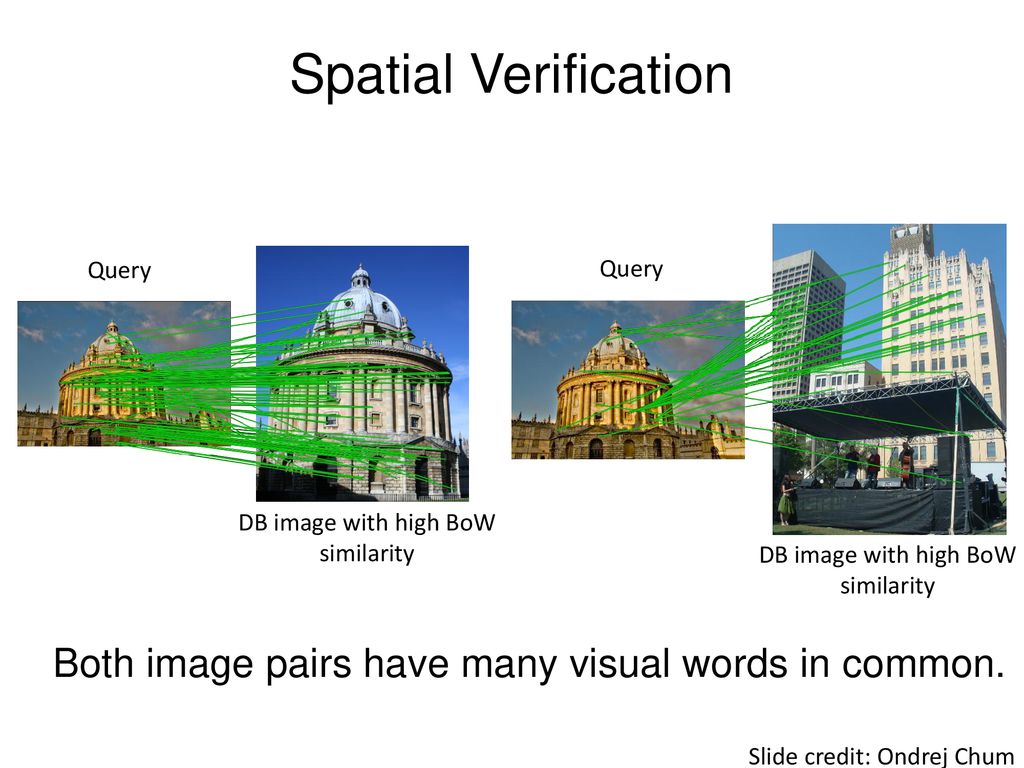 Similar ideas in motion processing
Rongyi Lan, Huaijiang Sun: Automated human motion segmentation via motion regularities. The Visual Computer 31(1): 35-53 (2015)
Cluster individual poses into motion words
Agglomerative hierarchical clustering
Apply probabilistic modeling to discover motion topics

Aristidou, A., Cohen-Or, D., Hodgins, J. K., Chrysanthou, Y., & Shamir, A. (2018). Deep Motifs and Motion Signatures. In SIGGRAPH Asia 2018
Break motion sequences to short-term movements called motion words
Cluster the motion words into motion motifs 
K-means clustering algorithm, mutually exclusive clusters
The signature of a motion sequence S is defined as the normalized histogram of its words in all K clusters.
For comparisons, use tf-idf weighting and Earth Mover’s Distance
Motion words – HOW?
Processing with MWs: overview
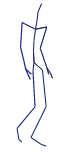 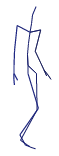 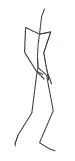 Similar?
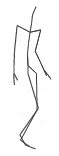 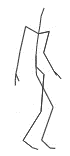 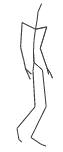 …
…
…
…
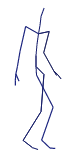 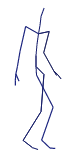 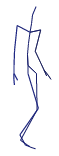 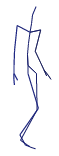 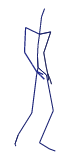 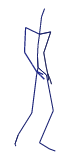 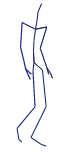 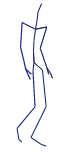 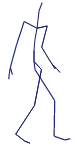 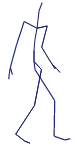 segmentation
segmentation
raw MoCap data
raw MoCap data
feature extraction
feature extraction
<4.3,…>; <0.5,…>; <7.2,…>; <1.1,…>
<4.5,…>; <5.8,…>; <7.2,…>; <3.6,…>
Similar?
transformation to MWs
transformation to MWs
Match?
ABC
MOP
BBD
XVA
ABD
RRT
BBD
FGD
STEP 1: MW creation and matching
STEP 2: similarity of MW sequences
Similar?
STEP 3: complete motion processing
Our objectives
Demonstrate the viability of the MW approach
Propose solutions for all phases
Show that together they work in a real-world scenario
With reasonable quality
With high efficiency and scalability (at least in theory)
Identify problems, provide insight into individual steps using real data
There are multiple phases where we can lose information 
Segmentation, feature extraction, quantization, matching
We want to understand the influence of individual techniques, therefore we would like to evaluate each step independently
Step 1: MW creation and matching
Input: segment features and distance function
Output: motion words and MW matching function

What do we want?
segments similar in the original feature space will be matched in the MW representation
dissimilar segments will not be matched
<4.3,…>; <0.5,…>; <7.2,…>; <1.1,…>
<4.5,…>; <5.8,…>; <7.2,…>; <3.6,…>
Similar?
transformation to MWs
transformation to MWs
Match?
ABC
MOP
BBD
XVA
ABD
RRT
BBD
FGD
STEP 1: MW creation and matching
Towards formalization of MWs
Motion word (basic version)
One-dimensional representation of MoCap data segment
Obtained by disjoint quantization of the original MoCap data (features and distance measure)
Each motion segment is associated with one MW
Coarse approximation of the original MoCap similarity function by trivial MW matching function:
segments that are mapped on the same MW have similarity 1
segments that are mapped different MWs have similarity 0
Motion word vocabulary
Set of available MWs defined by a particular quantization technique    
Can be seen as a set of equivalence classes over the original feature space

Problems: 
Assumes one optimal clustering – difficult to find
Border problems are very likely to occur
p3
a
b
p1
p2
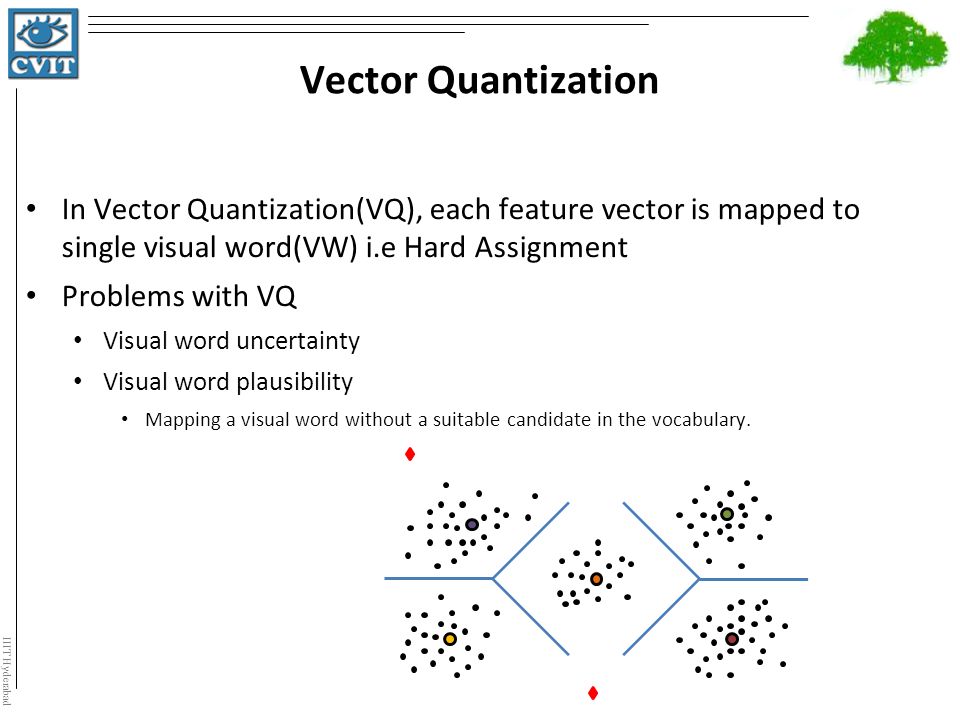 Towards formalization of MWs (cont.)
Motion word (generalized version)
One-dimensional representation of MoCap data segment
Obtained by soft (fuzzy, overlapping) quantization of the original MoCap data (features and distance measure)
Each motion segment is associated with one or several motion words, potentially with confidences
Segment s1 -> motion words {A,B,C}
Segment s2 -> motion words {B,C,X}
Segment s3 -> motion words {C,X,Y}
Non-trivial MW matching function
Motion segments are considered similar if all/some/at least k of their MWs match
Not transitive, does not define equivalence classes
Should provide better approximation of the original similarity between motion segments
Motion word vocabulary
Set of available MWs defined by a particular quantization technique 
Motion words may not be equivalence classes over the original feature space
Motion word A: {s1}
Motion word B: {s1,s2}
Motion word C: {s1,s2,s3}
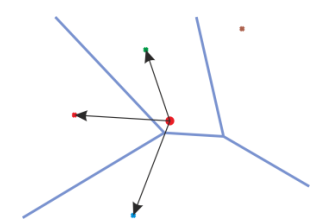 Quantizing features into MWs
Hard clustering
Flat partitional clustering
k-means clustering
Hierarchical clustering
Divisive
Hierarchical k-means
M-index
Agglomerative
Soft clustering
Fuzzy assignment to clusters
k nearest clusters
All clusters with close borders
Consensus clustering

Things to consider: 
Vocabulary size = number of clusters
Text retrieval: hundreds of thousands for full language dictionary
Visual retrieval: hundreds of thousands or millions
Motion retrieval: ???
In Deep Motifs and Motion Signatures they use 100 motifs
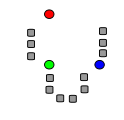 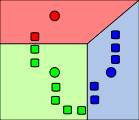 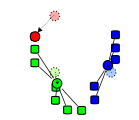 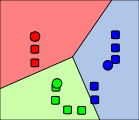 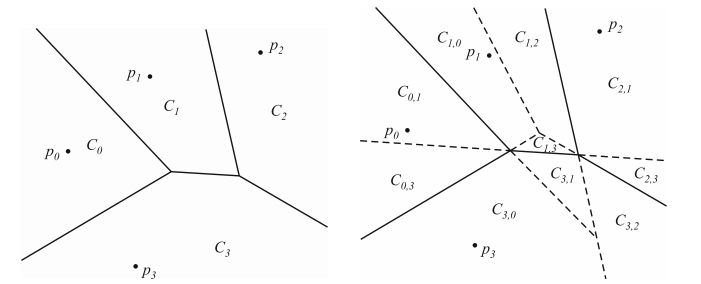 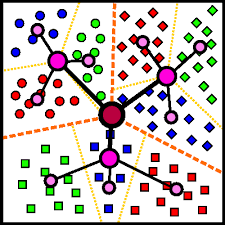 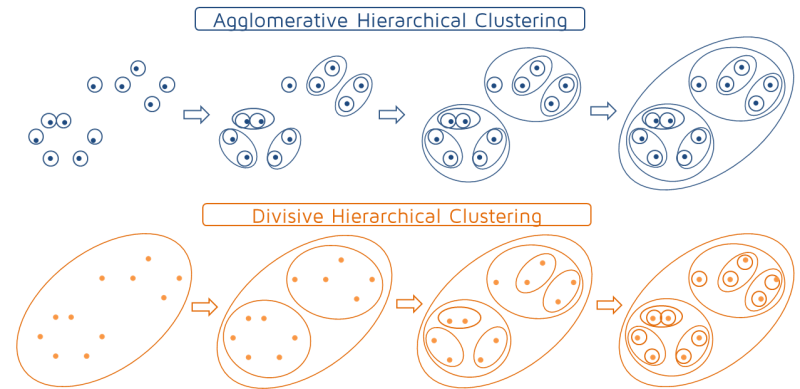 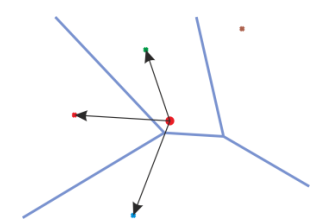 MW matching
Evaluation of MW matching
Standard cluster evaluation
External – compares given clustering C to GT clustering CGT
Rand index: probability that C and CGT  will agree on a random pair of objects
Internal – no GT, uses intra- and inter-cluster distances	
Silhouette coefficient: measure of how similar an object is to its own cluster (cohesion) compared to the neighbor cluster (separation)

Unfortunately, there is no external GT for segment matching
However, we can use the distribution of distances in the original feature space to define a partial approximate GT clustering CGT-approx
If dist(o1,o2) <= distSIMILAR, then o1 and o2 belong to the same cluster in CGT-approx
If dist(o1,o2) > distDISSIMILAR, then o1 and o2 belong to different clusters in CGT-approx
Using CGT-approx, we can define “semi-external” evaluation measures 
E.g. Unsupervised Rand index
Step 2: similarity of MW sequences
Input: MW sequence and MW matching function
Output: MW sequence distance function

What do we want?
Depends on application
Find very similar motions different only in speed
Find similar motions with gaps
Detect longer sequences with similar subsequences
…
Common requirement: reasonable distribution of distances in the dataset
<4.3,…>; <0.5,…>; <7.2,…>; <1.1,…>
<4.5,…>; <5.8,…>; <7.2,…>; <3.6,…>
transformation to MWs
transformation to MWs
ABC
MOP
BBD
XVA
ABD
RRT
BBD
FGD
Similar?
STEP 2: similarity of MW sequences
Sequence similarity
Possible approaches:
Set of words
Jaccard similarity
Bag of words (histograms, vectors)
Euclidean distance
Cosine distance
Earth movers distance
Sequence matching
Edit distance
DTW
Sequence alignment
Longest common subsequence
Shingles + Jaccard similarity
Sequence similarity (cont.)
Things to consider: 
Word weighting
Stop words
Efficient indexing!

Evaluation
Look at distance distribution of MW sequences
Step 3: complete motion processing with MWs
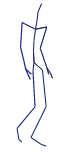 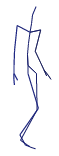 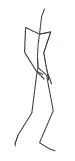 Similar?
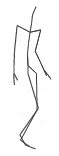 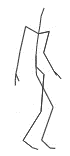 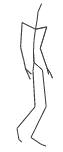 …
…
…
…
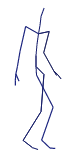 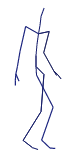 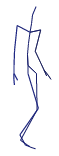 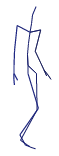 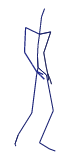 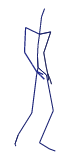 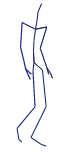 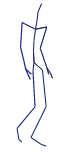 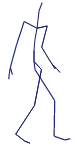 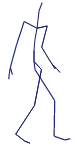 segmentation
segmentation
raw MoCap data
raw MoCap data
feature extraction
feature extraction
<4.3,…>; <0.5,…>; <7.2,…>; <1.1,…>
<4.5,…>; <5.8,…>; <7.2,…>; <3.6,…>
Similar?
transformation to MWs
transformation to MWs
Match?
ABC
MOP
BBD
XVA
ABD
RRT
BBD
FGD
STEP 1: MW creation and matching
STEP 2: similarity of MW sequences
Similar?
STEP 3: complete motion processing
Complete motion processing with MWs
With respect to a given application, choose suitable segmentation, features, quantization, matching, sequence similarity

Segmentation
Static or semantic?
Now: static
Future work: try semantic segmentation
What is reasonable segment length?
Disjoint or overlapping segments?

Segment features
Now: original 3D data + DTW
Future work: better segment features
Train NN?
Preliminary results
Application: action recognition
130 classes, 2345 actions
kNN classifier
Settings: 
Static segmentation, segment length 80 frames, shift 16 frames 
Segment features: original 3D data + DTW
Feature quantization: flat k-medoids
Similarity evaluation: trivial MW matching, DTW for MW sequence similarity
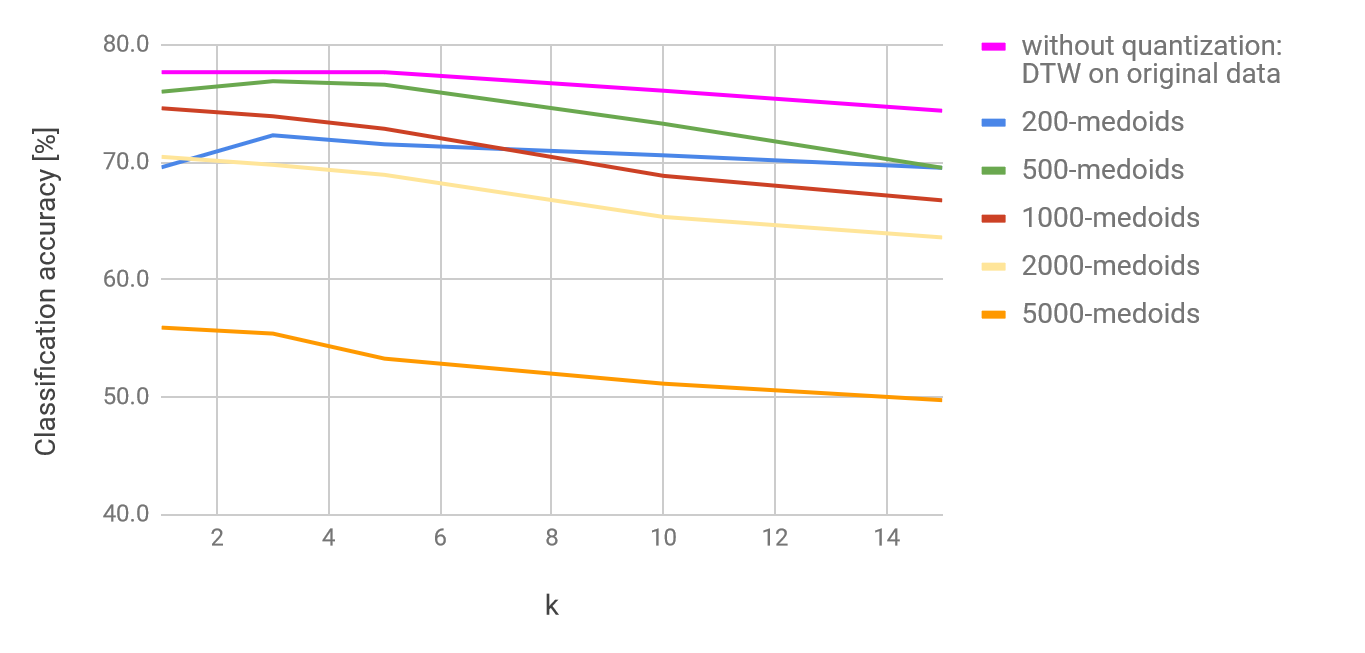 The final slide (recap)
To make the MW idea work, we need to solve:
Step 1: MW creation and matching
Step 2: similarity of MW sequences
Step 3: complete motion processing with MWs

What we have:
First simple solution that provides not-so-bad results
A lot of avenues to explore:
Soft clustering methods
MW sequence similarity measures
Different segmentation strategies